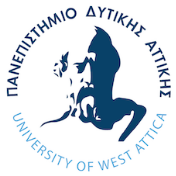 ΠΑΝΕΠΙΣΤΗΜΙΟ ΔΥΤΙΚΗΣ ΑΤΤΙΚΗΣ

ΤΜΗΜΑ ΝΑΥΠΗΓΩΝ ΜΗΧΑΝΙΚΩΝ
ΝΑΥΠΗΓΙΚΟ ΣΧΕΔΙΟ ΚΑΙ ΑΡΧΕΣ CASD

ΜΟΡΦΗ ΤΗΣ ΓΑΣΤΡΑΣ
Γεώργιος Κ. Χατζηκωνσταντής Επίκουρος Καθηγητής 
Διπλ. Ναυπηγός Μηχανολόγος Μηχανικός 
M.Sc. ‘’Διασφάλιση Ποιότητας’’
Τμήμα Ναυπηγών Μηχανικών 
Πανεπιστημίου Δυτικής Αττικής (ΠΑ.Δ.Α.)
ΝΑΥΠΗΓΙΚΟ ΣΧΕΔΙΟ ΚΑΙ ΑΡΧΕΣ CASD    Καθηγητής : Γεώργιος Κ. Χατζηκωνσταντής   2025
1
ΜΟΡΦΗ ΤΗΣ ΓΑΣΤΡΑΣ
ΓΕΝΙΚΑ 1/2

Η μορφή της γάστρας είναι άμεσα συνδεδεμένη με :

Αντίσταση και πρόωση

Συμπεριφορά του πλοίου σε κυματισμούς

Ελικτικές ικανότητες του πλοίου

Όγκο των κυτών
ΝΑΥΠΗΓΙΚΟ ΣΧΕΔΙΟ ΚΑΙ ΑΡΧΕΣ CASD    Καθηγητής : Γεώργιος Κ. Χατζηκωνσταντής   2025
2
ΜΟΡΦΗ ΤΗΣ ΓΑΣΤΡΑΣ
ΓΕΝΙΚΑ 2/2

Για τη διαμόρφωση του σκάφους  του πλοίου για το τμήμα που βρίσκεται  
κάτω από την ίσαλο  και πάνω από αυτήν χρειάζεται να προσδιοριστούν :
ΝΑΥΠΗΓΙΚΟ ΣΧΕΔΙΟ ΚΑΙ ΑΡΧΕΣ CASD    Καθηγητής : Γεώργιος Κ. Χατζηκωνσταντής   2025
3
ΜΟΡΦΕΣ ΝΟΜΕΩΝ
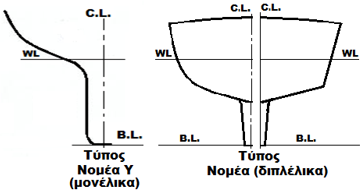 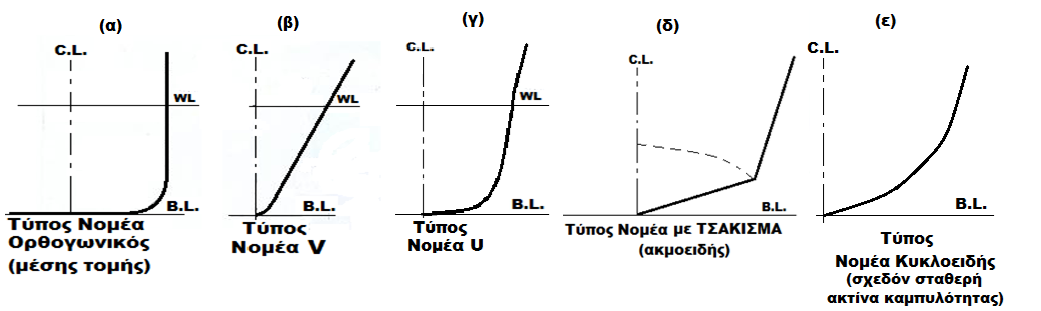 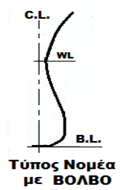 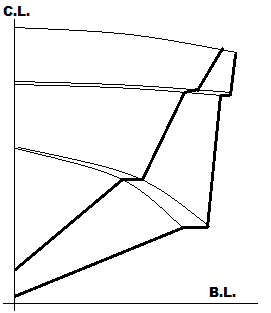 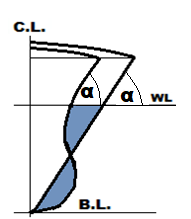 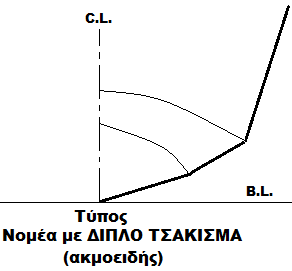 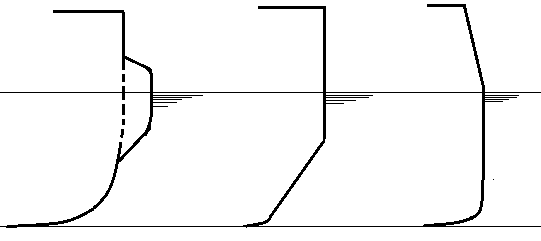 4
ΝΑΥΠΗΓΙΚΟ ΣΧΕΔΙΟ ΚΑΙ ΑΡΧΕΣ CASD    Καθηγητής : Γεώργιος Κ. Χατζηκωνσταντής   2025
ΜΟΡΦΗ ΙΣΑΛΩΝ
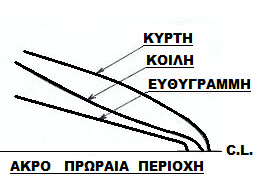 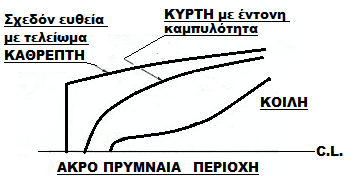 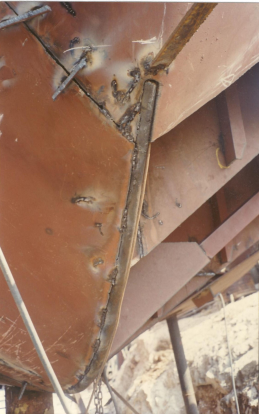 ΤΟ ΣΧΗΜΑ ΤΗΣ ΕΜΦΟΡΤΟΥ ΙΣΑΛΟΥ
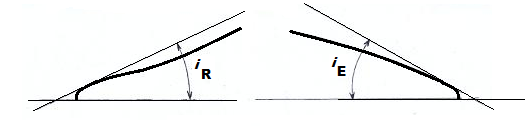 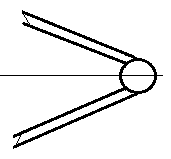 ΝΑΥΠΗΓΙΚΟ ΣΧΕΔΙΟ ΚΑΙ ΑΡΧΕΣ CASD    Καθηγητής : Γεώργιος Κ. Χατζηκωνσταντής   2025
5
ΜΟΡΦΕΣ ΠΛΩΡΗΣ 



ΜΟΡΦΕΣ ΠΡΥΜΝΗΣ
ΝΑΥΠΗΓΙΚΟ ΣΧΕΔΙΟ ΚΑΙ ΑΡΧΕΣ CASD    Καθηγητής : Γεώργιος Κ. Χατζηκωνσταντής   2025
6
ΜΟΡΦΕΣ ΠΛΩΡΗΣ
Πλώρη κεκλιμένη – Πλώρη (μερικώς) κάθετη (προκλίνουσα)
Κάθετη Πλώρη
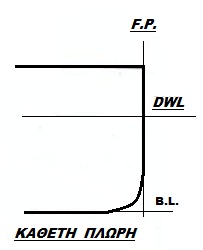 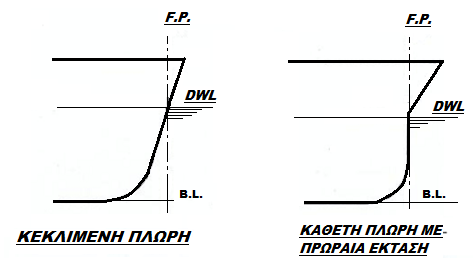 ΝΑΥΠΗΓΙΚΟ ΣΧΕΔΙΟ ΚΑΙ ΑΡΧΕΣ CASD    Καθηγητής : Γεώργιος Κ. Χατζηκωνσταντής   2025
7
ΜΟΡΦΕΣ ΠΛΩΡΗΣ
Πλώρη παγοθραυστικού
Πλώρη τύπου CLIPPER
(προκλίνουσα)
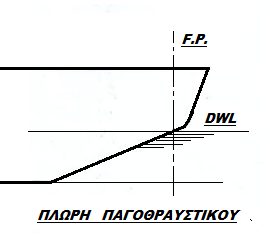 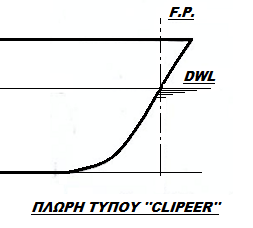 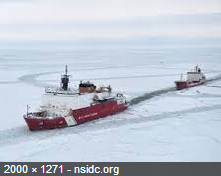 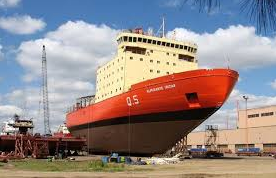 ΝΑΥΠΗΓΙΚΟ ΣΧΕΔΙΟ ΚΑΙ ΑΡΧΕΣ CASD    Καθηγητής : Γεώργιος Κ. Χατζηκωνσταντής   2025
8
ΜΟΡΦΕΣ ΠΛΩΡΗΣ
Πλώρη Φάλκης
ΕΜΒΟΛΟΦΟΡΟΣ ΠΛΩΡΗ  (ή ΑΝΑΣΤΡΟΦΗ ΠΛΩΡΗ)
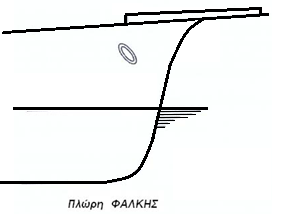 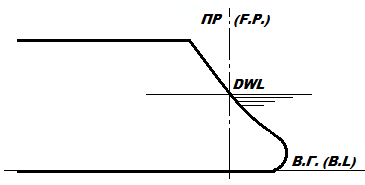 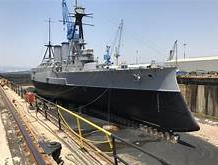 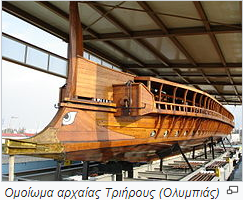 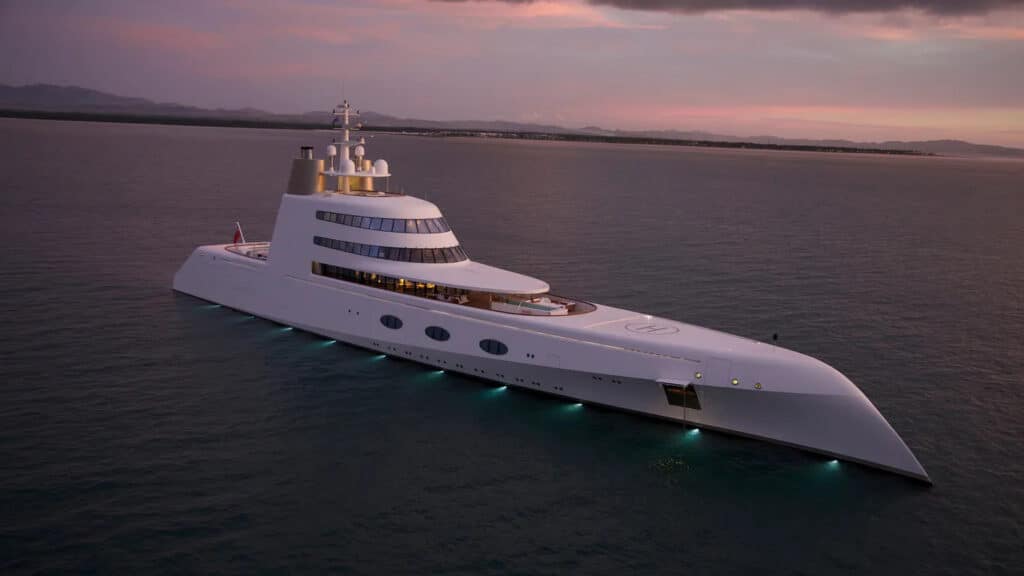 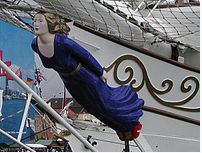 Motor Yacht M/Y A
Τεθωρακισμένο καταδρομικό ‘’ΑΒΕΡΩΦ’’
ΝΑΥΠΗΓΙΚΟ ΣΧΕΔΙΟ ΚΑΙ ΑΡΧΕΣ CASD    Καθηγητής : Γεώργιος Κ. Χατζηκωνσταντής   2025
9
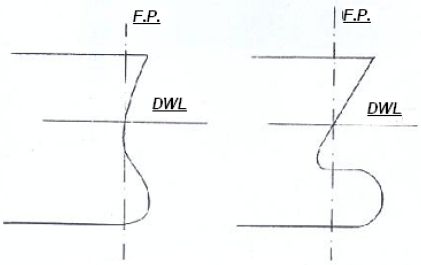 Πλώρη με ΒΟΛΒΟ 1/2
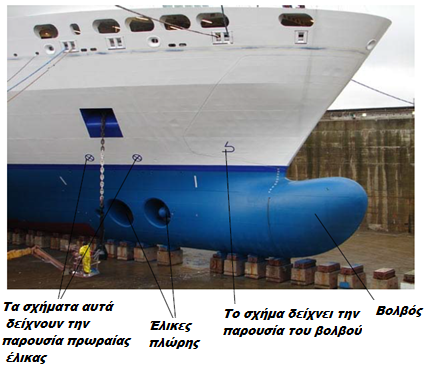 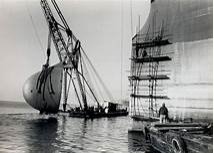 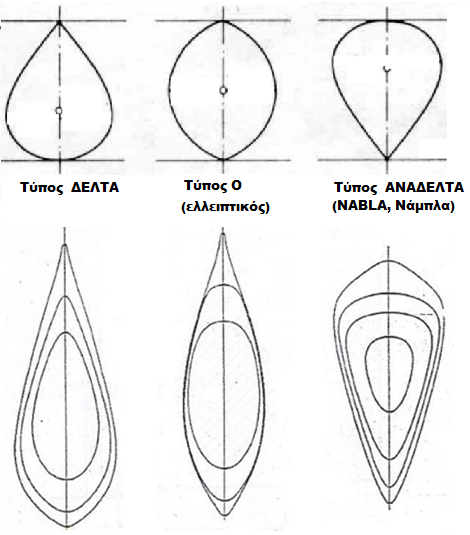 Μεταφορά βολβού για τοποθέτηση
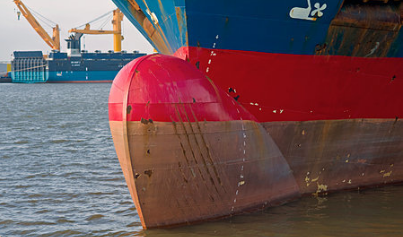 Agefotostock / wikipedia
10
ΝΑΥΠΗΓΙΚΟ ΣΧΕΔΙΟ ΚΑΙ ΑΡΧΕΣ CASD    Καθηγητής : Γεώργιος Κ. Χατζηκωνσταντής     2025
Learn ship design/Ishipdesign.blogspot.com/wikipedia
Πλώρη με ΒΟΛΒΟ 2/2
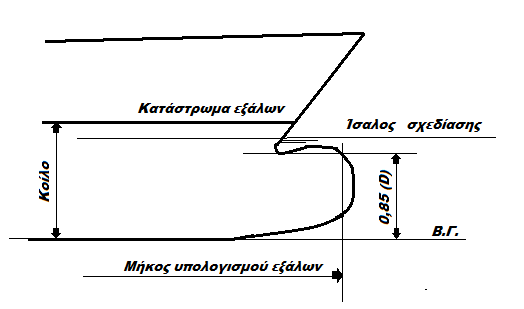 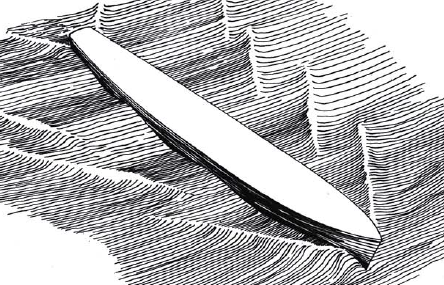 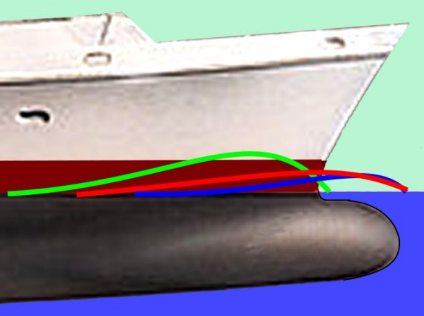 MEO Class IV Exam How Bulbous / meoclassv.blogspot.com/wikipedia
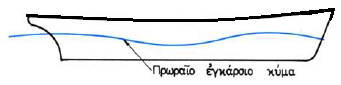 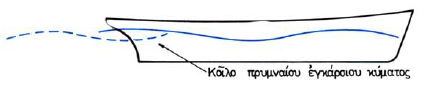 ΝΑΥΠΗΓΙΚΟ ΣΧΕΔΙΟ ΚΑΙ ΑΡΧΕΣ CASD    Καθηγητής : Γεώργιος Κ. Χατζηκωνσταντής   2025
11
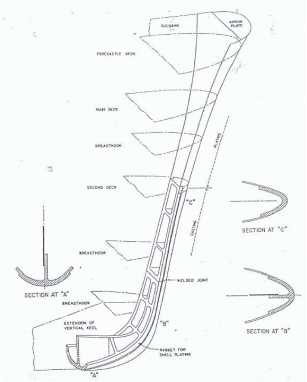 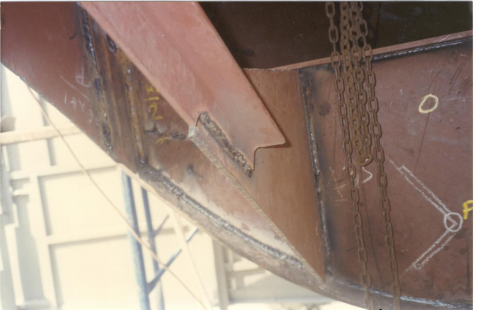 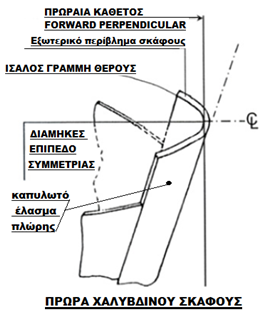 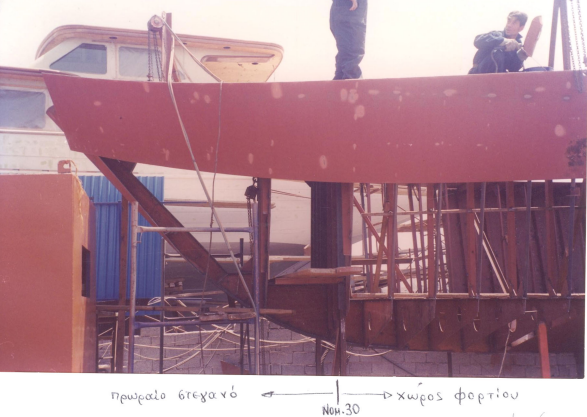 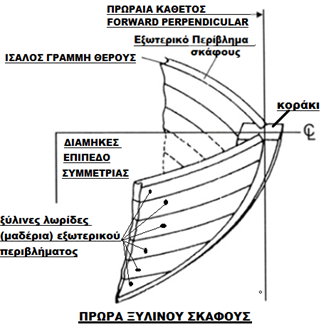 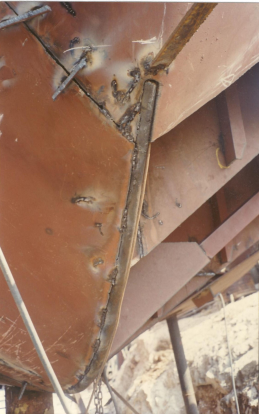 12
ΝΑΥΠΗΓΙΚΟ ΣΧΕΔΙΟ ΚΑΙ ΑΡΧΕΣ CASD    Καθηγητής : Γεώργιος Κ. Χατζηκωνσταντής   2025
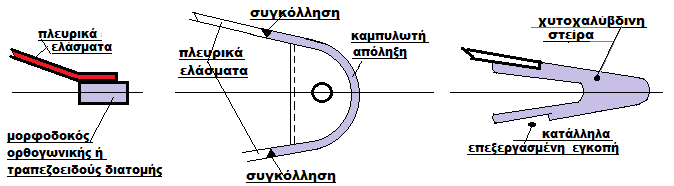 ΝΑΥΠΗΓΙΚΟ ΣΧΕΔΙΟ ΚΑΙ ΑΡΧΕΣ CASD    Καθηγητής : Γεώργιος Κ. Χατζηκωνσταντής   2025
13
ΜΟΡΦΕΣ ΠΡΥΜΝΗΣ
ΝΑΥΠΗΓΙΚΟ ΣΧΕΔΙΟ ΚΑΙ ΑΡΧΕΣ CASD    Καθηγητής : Γεώργιος Κ. Χατζηκωνσταντής   2025
14
ΜΟΡΦΕΣ ΠΡΥΜΝΗΣ
Πρύμνη   ΄΄ ΚΑΤΑΔΡΟΜΙΚΟΥ΄΄
Πρύμνη με  ελλειπτικό σχήμα ή Υπερυψωμένη πρύμνη
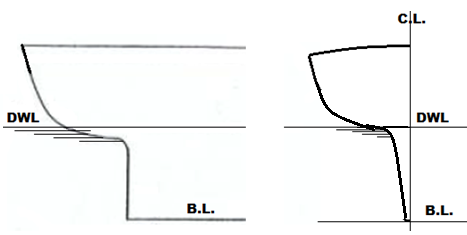 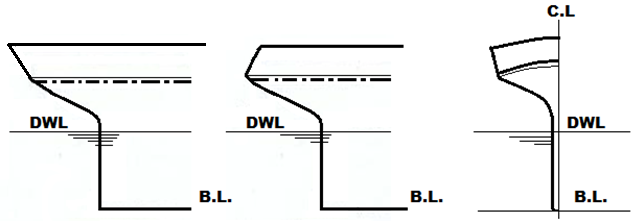 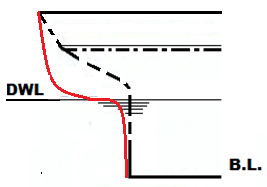 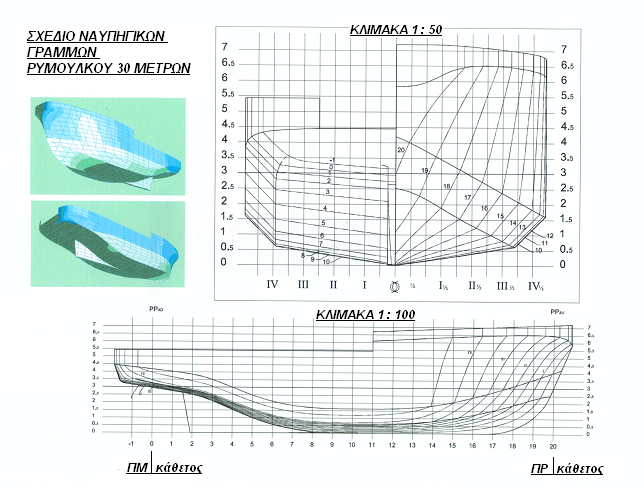 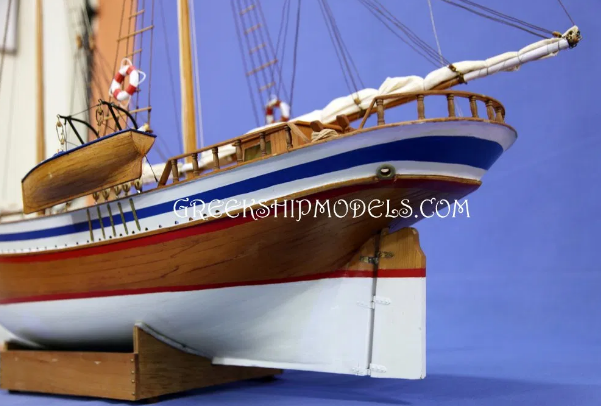 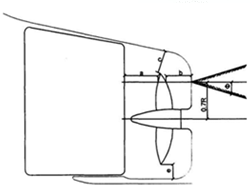 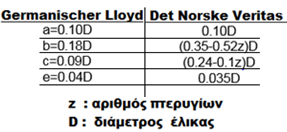 15
ΝΑΥΠΗΓΙΚΟ ΣΧΕΔΙΟ ΚΑΙ ΑΡΧΕΣ CASD    Καθηγητής : Γεώργιος Κ. Χατζηκωνσταντής   2025
Πρύμνη ΄΄ ΚΑΘΡΕΠΤΗ ΄΄ ή Πρύμνη ΑΒΑΚΟΣ  (παπαδιά)  1/2
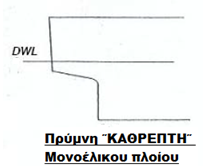 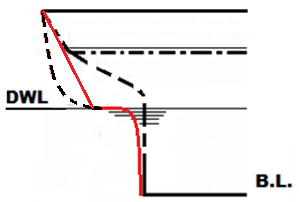 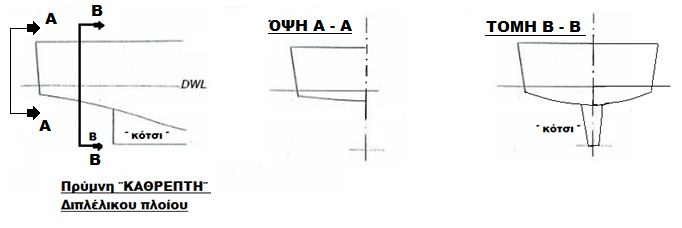 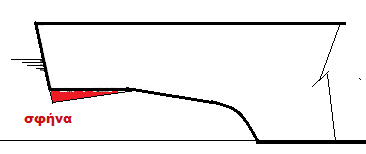 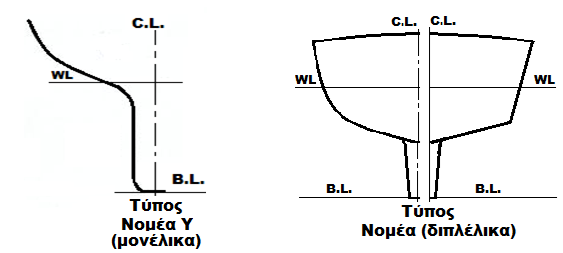 16
ΝΑΥΠΗΓΙΚΟ ΣΧΕΔΙΟ ΚΑΙ ΑΡΧΕΣ CASD    Καθηγητής : Γεώργιος Κ. Χατζηκωνσταντής   2025
ΠΡΥΜΝΗ ΑΒΑΚΟΣ  2/2
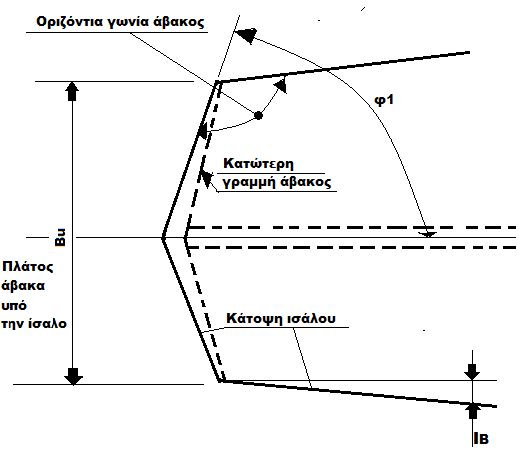 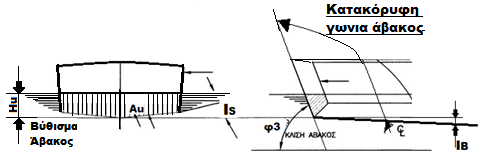 17
ΝΑΥΠΗΓΙΚΟ ΣΧΕΔΙΟ ΚΑΙ ΑΡΧΕΣ CASD    Καθηγητής : Γεώργιος Κ. Χατζηκωνσταντής   2025